October
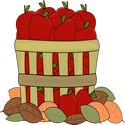 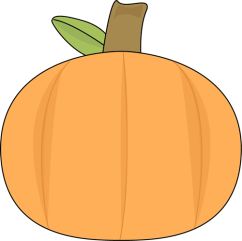 Mrs. Stahl’s
3rd Grade News
4
Reading: We are continuing with Unit 1: Observing the World Around Us. The students are learning how a character’s motivations and actions affect the events in a story. Comprehension Strategy-We have been practicing using Post-it Notes to “track” our thinking. Students are encouraged to Stop and Jot the Who and What during their independent reading. 
Writing: The students are in the beginning stages of developing their personal narrative. We will be focusing on narrowing a topic, writing a lead, dialogue,, and adding details to our writing.
Grammar: Weekly focus: 
Oct. 1st Adverbs
Oct 8th- Review all grammar skills taught so far
Oct. 15th Pronouns
Oct. 22nd Regular Plural Nouns
Oct. 29th Irregular Plural Nouns

Vocabulary: You can find our vocabulary words on my teacher web page!

Read Aloud: Because of Winn-Dixie by Kate DiCamillo
Math: Chapter 3: Addition up to 10,000 will be wrapped up this week. The unit test will be on Wednesday, Oct. 3th. Our next units are Chapter 4: Subtraction up to 10,000 ( approx. 2 weeks in length) and Chapter 5: Using Bar Models: Addition and Subtraction.
-Rocket Math has begun in the classroom! You can expect to see this for homework nightly. At home your child will practice their facts for 2 minutes. They have become experts doing this in the classroom and can explain how it should be done at home.
©Thrifty in Third Grade 2016
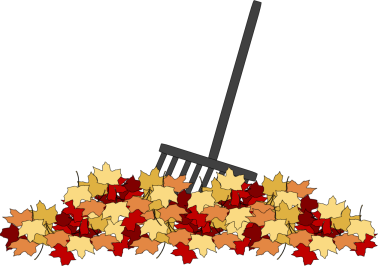 Fluency: Thank you for your support with reading poems at home!
Social Studies: We will continue with the study of Geography: continents, oceans, and map skills.
Reminders: I will be in touch with those who offered to help with the Halloween party.
©Thrifty in Third Grade 2016
Birthdays and Other Important Dates:
   5th- Early Dismissal	7th- Emily’s & Andrew Work’s birthday    8th- Columbus Day, NO SCHOOL
  13th-Dylan’s birthday	17th- Sophia P. birthday        19th- Scholastic Book Order Due (code: QLTRZ) 
  22nd- Courtney’s Birthday    26th- Monster Mash Bash	31st- Halloween Party @ 2:00
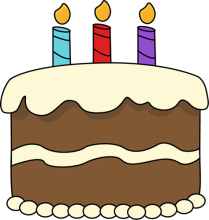